Federal Election 2022: What happened and why?
A sullen electorate grudgingly gave its verdict
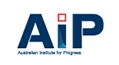 Bare Bones
Movement in the minor parties
Two-Party Preferred
2022 Labor Bare Majority
2019 Coalition Bare Majority
The Beginning – 2019 Federal Election
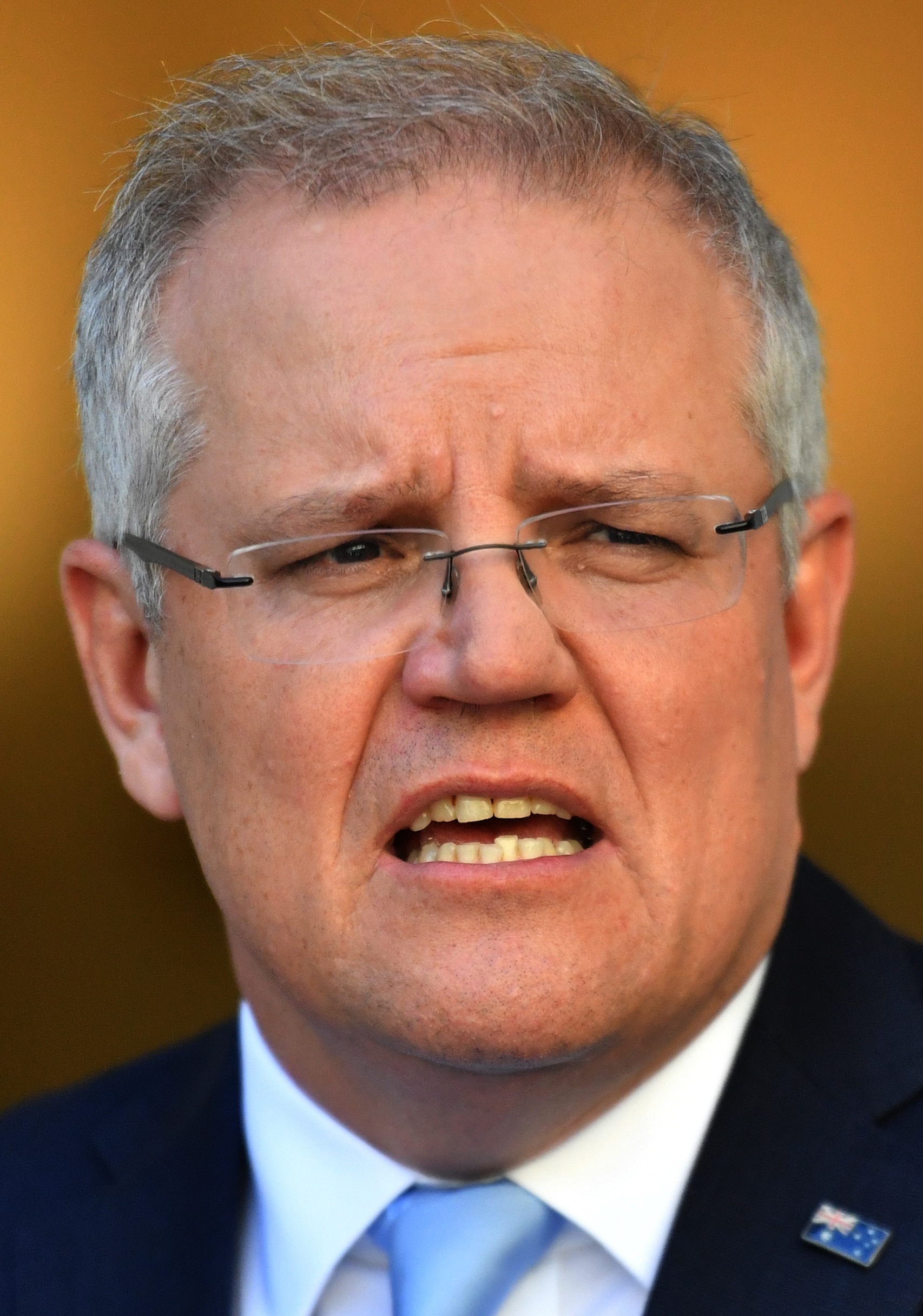 This man didn’t win the election, but he became Prime Minister


This man lost the election
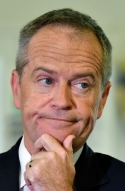 Factors in Labor’s 2019 Loss
Big target strategy
Alienated
Pensioners
Savers
Inheritors
Bill Shorten’s woman problem
Expectations
Bob Brown
Result
Morrison small majority – timid
Alienated his base
Albanese small target strategy – timid
Alienated his base
Seinfeld Election
Other Factors
Long time in power. Menzies/Holt etc. 25 years, 11 months, 2 weeks. Bob Hawke/Paul Keating 13 years, John Howard 11 years, UAP Lyons/Menzies 10, Abbott/Turnbull/Morrison 9 years, Fraser 7 years Rudd/Gillard/Rudd 6 years
Shambolic Liberal Party
NSW
WA
Teals
Flanking attack
Scott Morrison
Was this a climate change election?
Yes and No
Direction
Approval PM
Approval ALbanese
Preferred PM
Government deserves to be elected
Opposition deserves to be elected
Expect to win
Deserves to win
Coalition ran protest campaign
What is a protest vote campaign? “Won’t be easy under Albanese”
Why? The “vision thing” probably
No rhetorical path to address major swing issues
Needed to keep the focus off the leader
Tried to reboot their campaign using national security
Too late
Not focussed
Sabotaged by the Chinese
Possibly alienated the Chinese vote
Coalition Alienated its Base and failed to argue its case
Sky high government spending
Net Zero 2050
Free Speech
Religious Discrimination
Education
Women’s issues
Labor small target and personal attacks
43% drop in emissions by 2030
Anti-corruption body
Electricity guarantee - $275 pa
Aged care – more staff higher wages
Health – cheaper medicines, access to a doctor, new medical clinics
Housing – shared equity scheme
IT – Networking the nation
Female vote
Personalities stronger than policies this election
Morrison aggressive
Albanese a victim but a trier
A world run by Oedipal Mothers that valorises the victim
People got to know Albanese better and they liked what they saw. Albanese’s approval improved while Morrison’s declined
Protest vote worked, but LNP hoist on its own petard, ALP barely met minimum expectations
Voters protested against both major parties
Minor parties increased
Protest a significant factor for Greens, Freedom and Teals. Their vote overstated.
Let’s talk duck
Teals fastest growing political movement in Australia
Geographically confined
Middle-aged, female, professional
Talk climate, accountability and economics
Represent narrow corporate interest – run as a franchise business
Teal Strategy
Psycho-demographic profiling of seats
Select targets
Select products
Market as something new and fresh
Exploits splits within the Liberal and Labor parties
Flaw – possible there is Teal anti-matter
Until next election
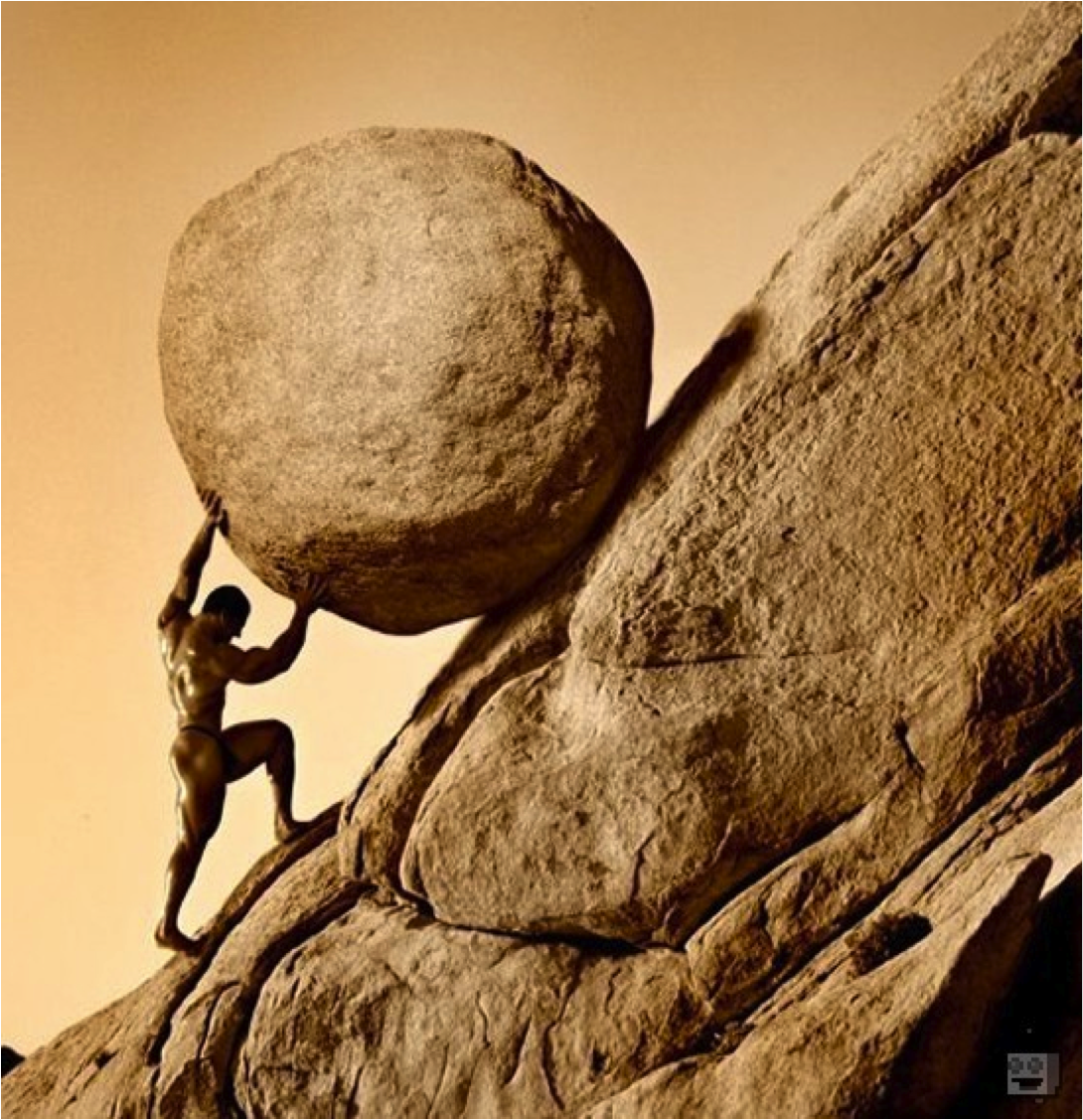 Graham Young						Executive Director						Australian Institute for Progress						0411 104 801						graham.young@aip.asn.au